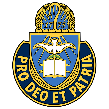 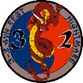 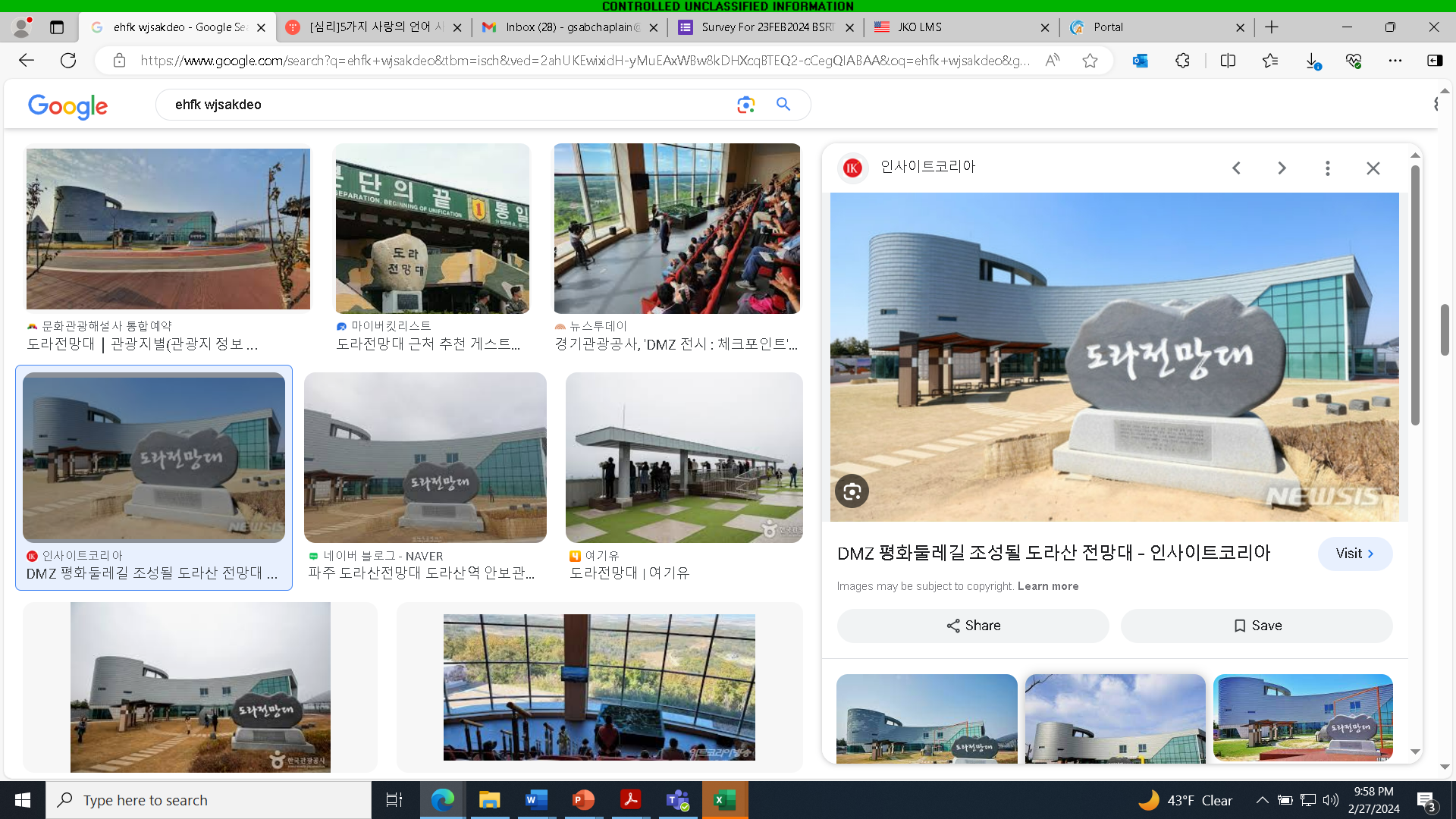 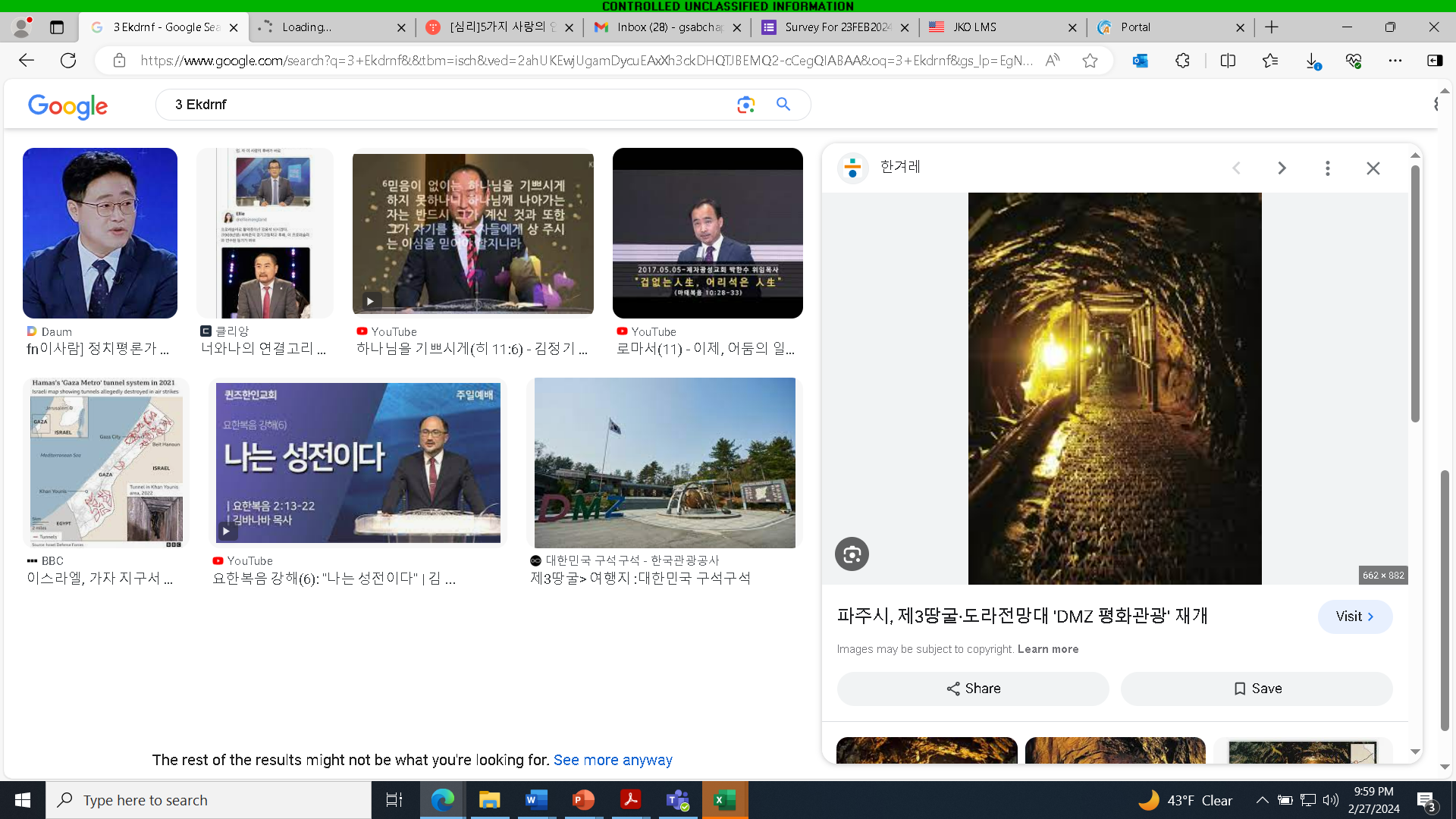 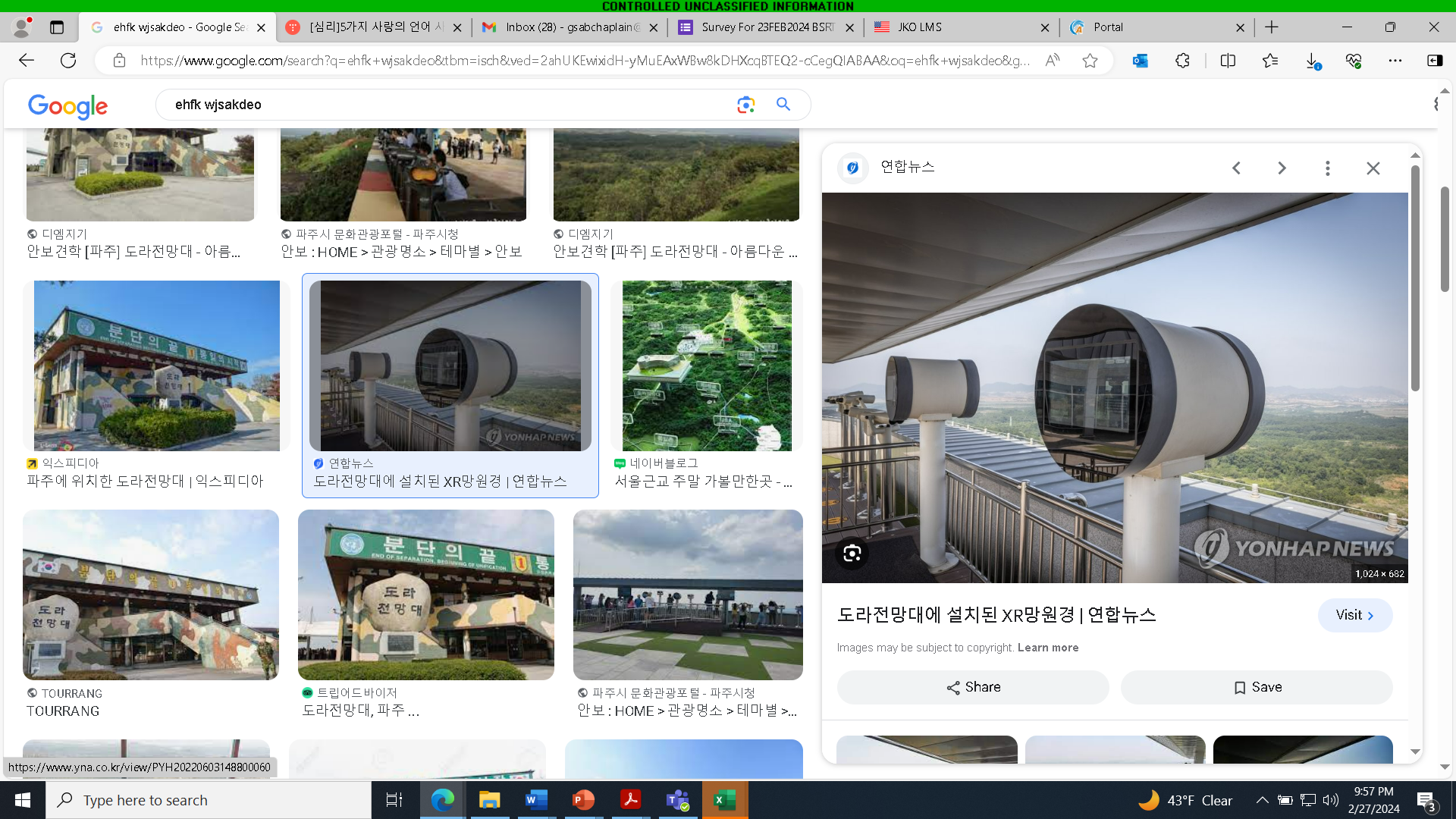 TAC / LSA
Concept of the Operation:  IOT build and strengthen resiliency while fighting the corrosives within the Nightmare Battalion the Unit Ministry Team offers Spiritual Resiliency Training. 40 Nightmare Soldiers & Family identified by their company leadership attend training. Each Soldier will complete a brief spiritual assessment and discuss one of the topic of spiritual resiliency at the Dora Observatory. Upon completion of the discussion, each Nightmare Soldier will visit the grounds of Tunnel 3 tour and share the reason why we must be ready to fight tonight (identity, purpose) POC: CH (CPT) Baek  010-7712-5170 
RAS (SPC) Baltimore 010-4418-0713 (KCPL) Yoo 010-8078-8859